POTENZIAMENTO SPORTIVO
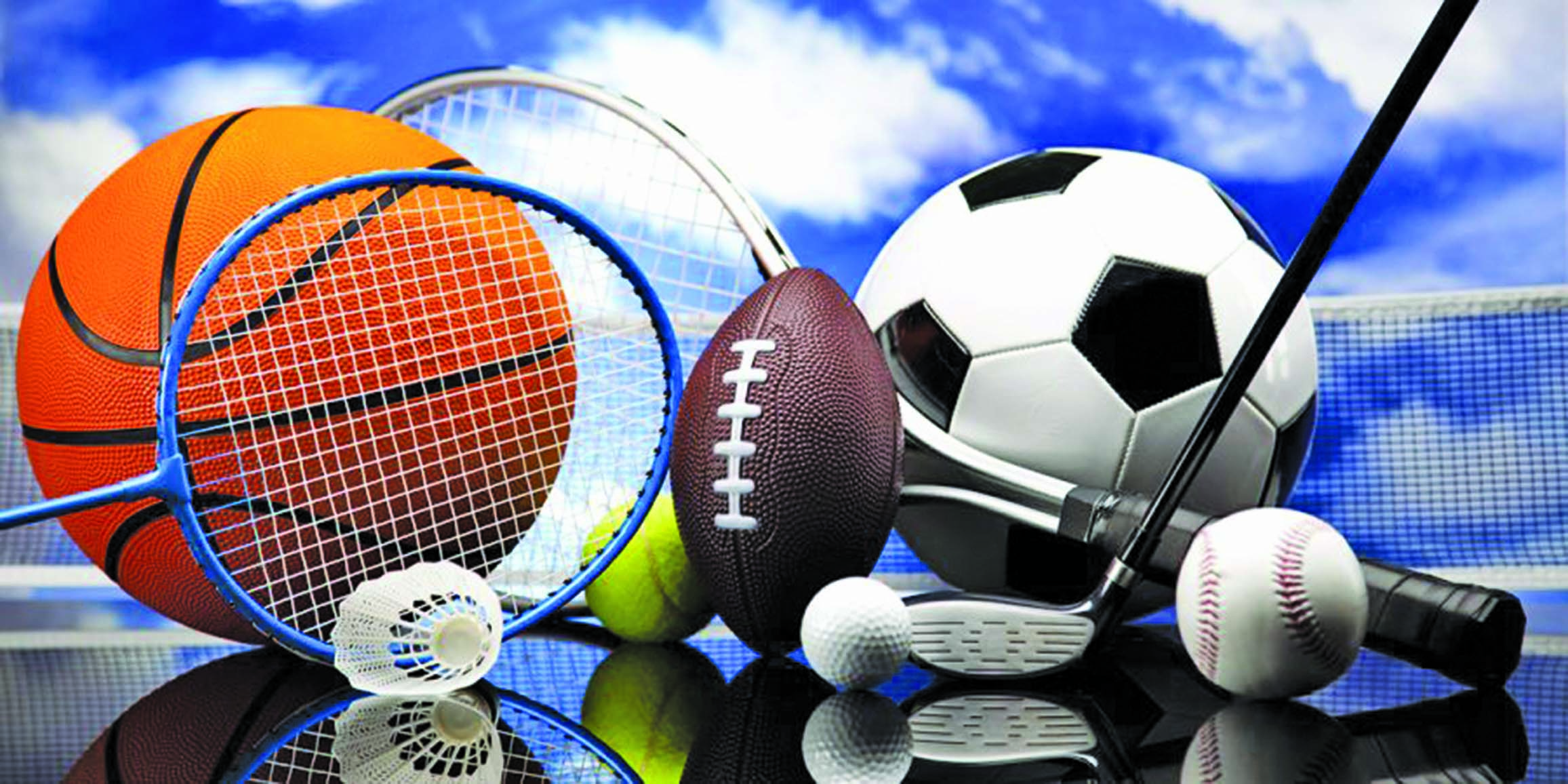 UNA SCUOLA ATTENTA ALLE TUE PASSIONI
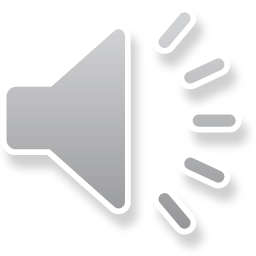 UNA SCUOLA CHE ……TI AIUTA A SUPERARE GLI OSTACOLI
UNA SCUOLA CHE …
…CORRE AL TUO FIANCO
UNA SCUOLA CHE…
…CRESCE 
                 CON TE

   …CRESCE  
          GRAZIE A TE
UNA SCUOLA CHE…                             …PARTECIPA CON TE
Giochi Sportivi Studenteschi
Il più veloce di…
Il Palio dei Comuni- Golden Gala
Maratona di Roma – Stracittadina_
Incontro con i Campioni dello Sport
…..e tanto altro ancora!
PER RAGGIUNGERE NUOVI TRAGUARDI…
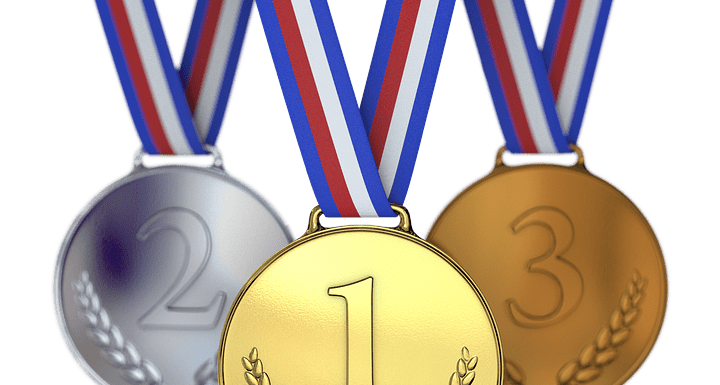 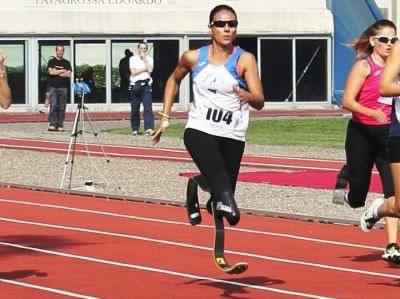 INSIEME !
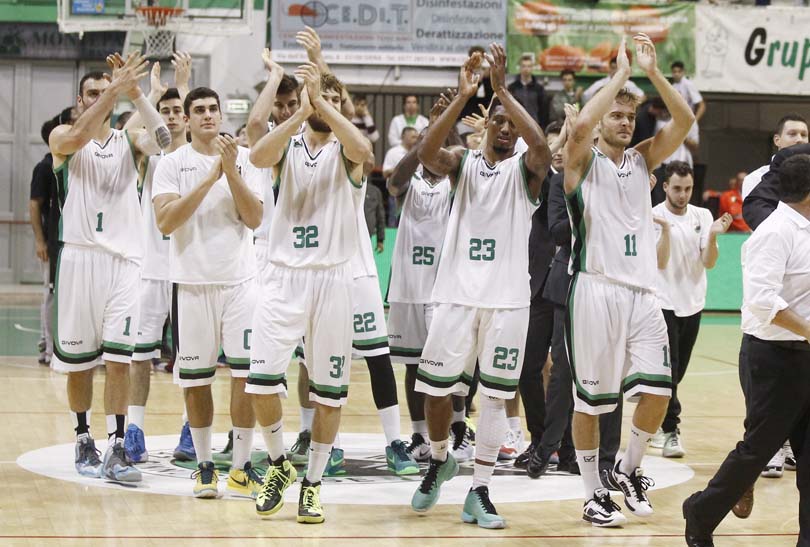 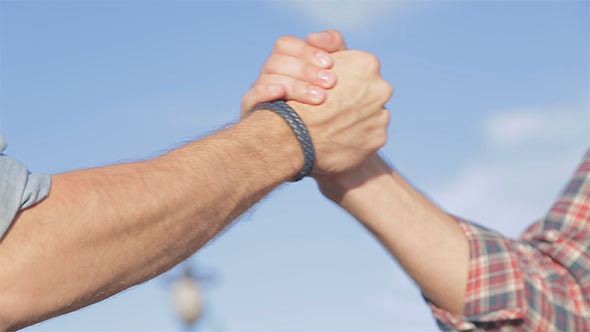